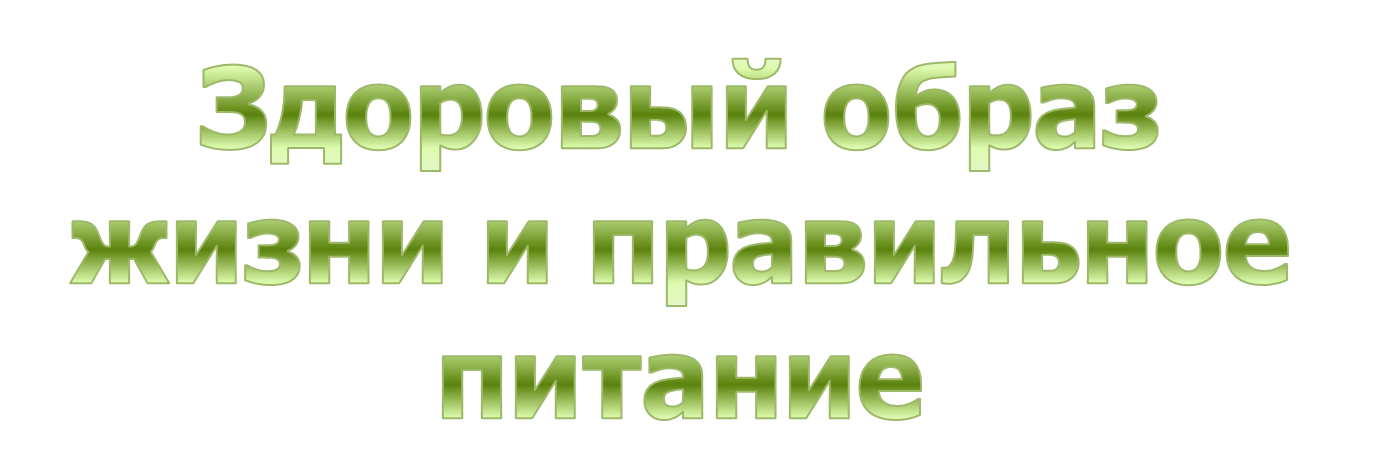 Выполнили:
Дергач Ольга и Рудакова Ксения
ученицы 8 «Б» класса
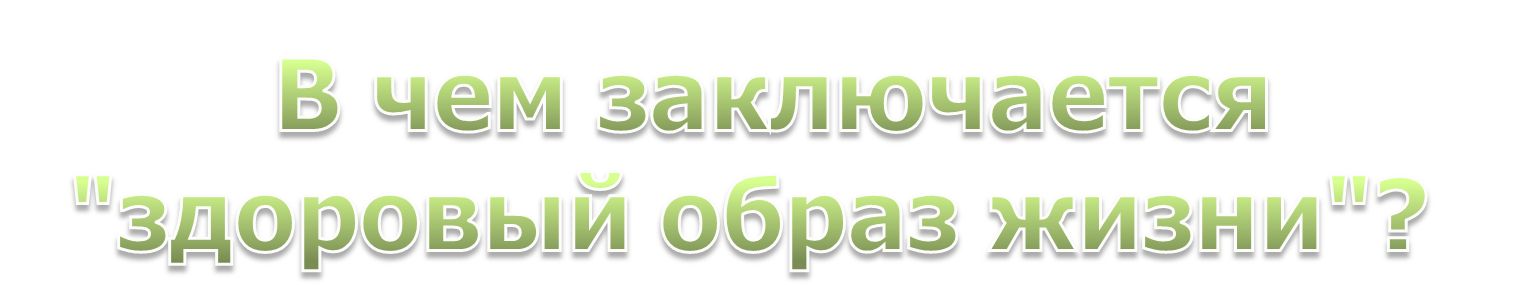 Так что это такое, здоровый образ жизни? Что включает в себя это понятие? Давайте попробуем вместе разобраться. Для начала определим основные составляющие здорового образа жизни. Во-первых, это рациональное, правильное, здоровое питание. Почему именно здоровое питание, мы ставим на первое место? Потому, что правильное питание – это основа нашего здоровья.
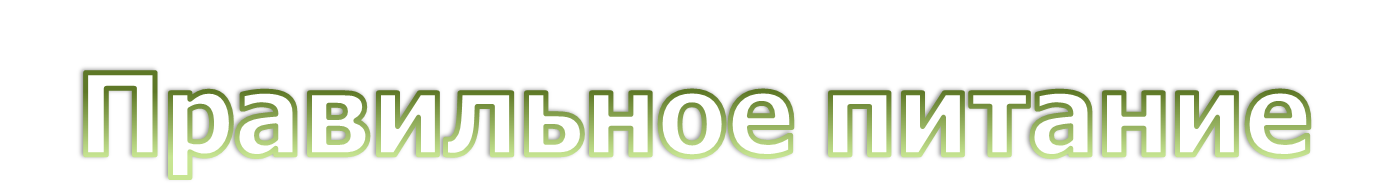 1.Коричневый рис
8. Черника
9. Травы
2. Яйца
10. Чеснок
3. Молоко
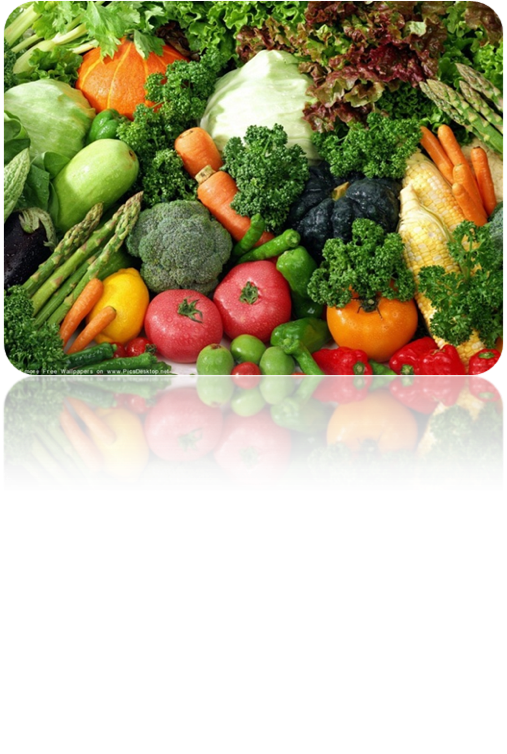 4. Шпинат
5. Бананы
6. Курятина
7. Лососина
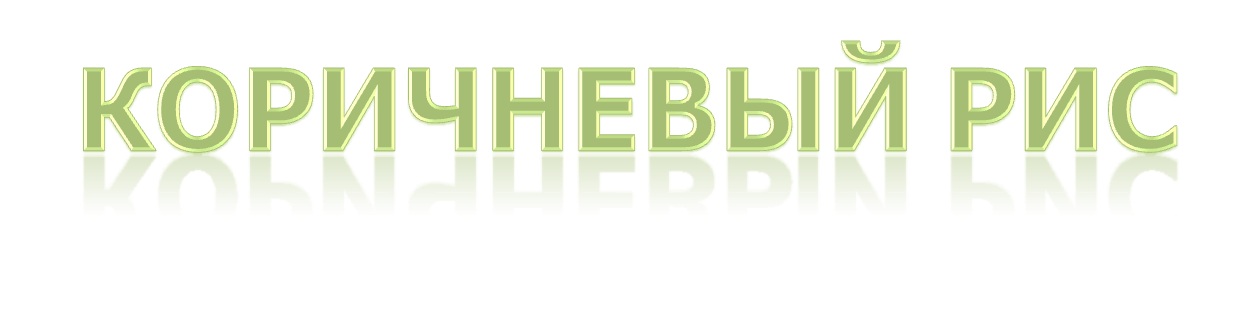 Многие избегают углеводов, потому что от них, по общему мнению, толстеют. Но они нужны для поддержания энергетического уровня. Полезно всё, что состоит из цельного зерна: коричневый рис, хлеб и каши - это правильное питание. Они содержат много волокна что очень полезно для здорового образа жизни. Это поможет снизить уровень холестерина, уменьшить риск сердечно-сосудистых заболеваний, рака прямой кишки, камней в желчном пузыре, диабета и ожирения. Это важно для здоровья кишечника, который с возрастом становится менее активным.
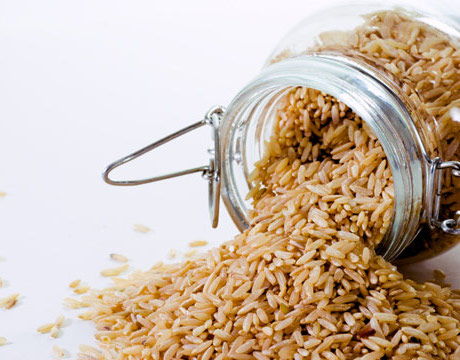 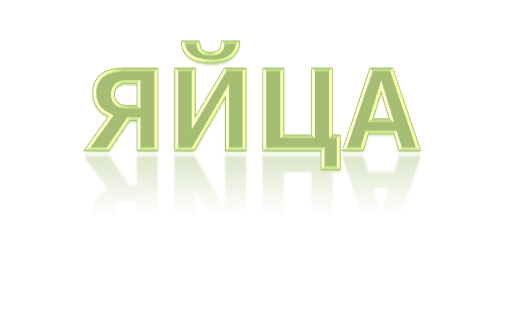 Даже если вас волнует холестерин, не надо от них отказываться. Яйца являются источником белка и лютеина, который защищает глаза от катаракты, яйца входят в состав правильного питания. Есть основания полагать, что они предотвращают образование тромбов, снижая риск инфаркта и инсульта. Больше того – потребление шести яиц в неделю снижает риск рака молочной железы на 44%. Сегодня диетологи говорят, что одно-два яйца в день не повышают уровень холестерина, так как организм сам производит его из насыщенных жиров, а не получает его с богатыми холестерином продуктами. Яйца - здоровое питание при здоровом образе жизни.
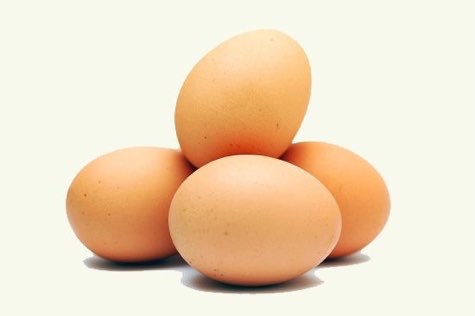 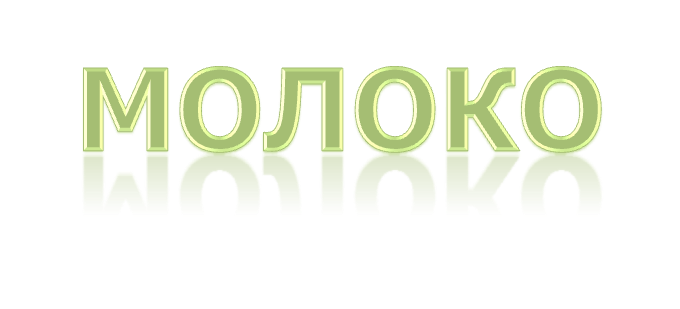 Потребность в кальции возрастает с возрастом. Обезжиренное коровье молоко богато кальцием, необходимым для костей. Пейте ежедневно два стакана обезжиренного молока или включите в свой рацион обезжиренные йогурты и богатые кальцием фрукты.
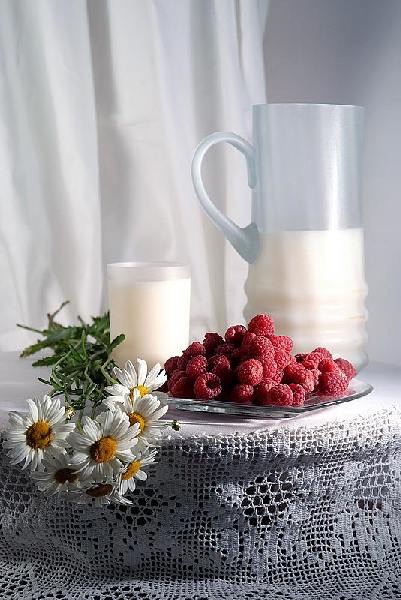 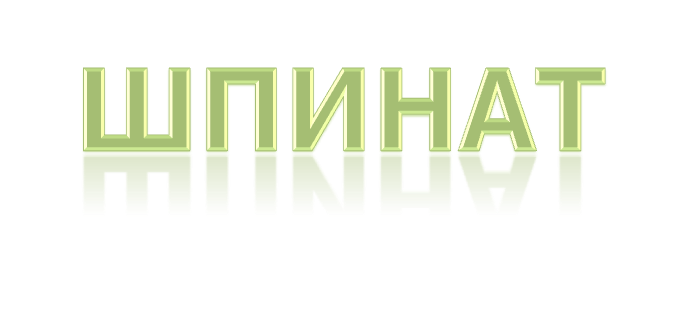 В нём больше питательных веществ, чем в любом другом (очень хорошо для здорового питания). Это источник железа, витаминов C, A и K и антиоксидантов, которые можно назвать щитом от инфаркта и инсульта, рака прямой кишки, остеопороза и артритов - нужно, если вы ведете здоровый образ жизни. Как и яйца, он богат лютеином, полезным для глаз, так что ешьте на завтрак яйца со шпинатом - что необходимо при правильном и здоровом питании.
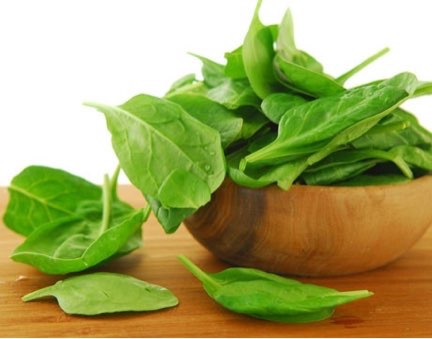 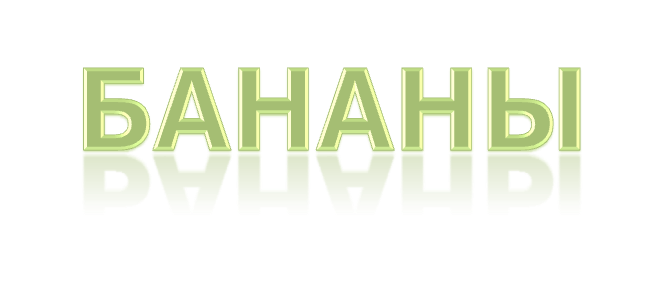 Всего один желтый плод содержит 467 мг калия, который нужен, чтобы мышцы (особенно сердечная) оставались сильными и здоровыми. Он снижает артериальное давление. Бананы – прекрасная профилактика сердечно-сосудистых заболеваний, они нейтрализуют кислоту, так что полезны для лечения изжоги. Попробуйте, как вкусно, если добавить кусочки банана в овсянку, йогурт, молоко или фруктовый сок. Источниками калия являются также чечевица, сардины и курага.
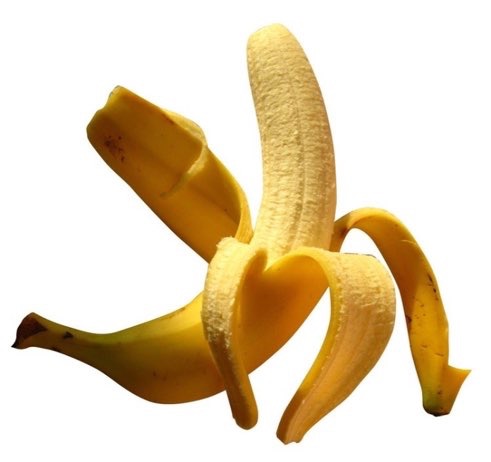 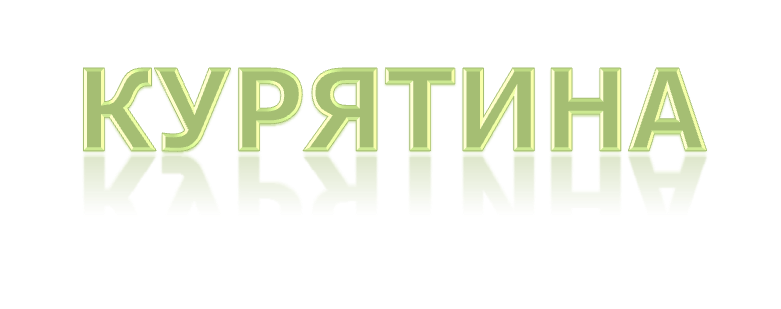 Это самое здоровое мясо. Только лучше брать куриные грудки, в которых мало жира, и обязательно снимать кожицу. Курица богата белками, витаминами группы B- что нужно при правильном питании и ведении здорового образа жизни. Они предотвращают снижение массы костей, рак, дают энергию и усиливают работу мозга.
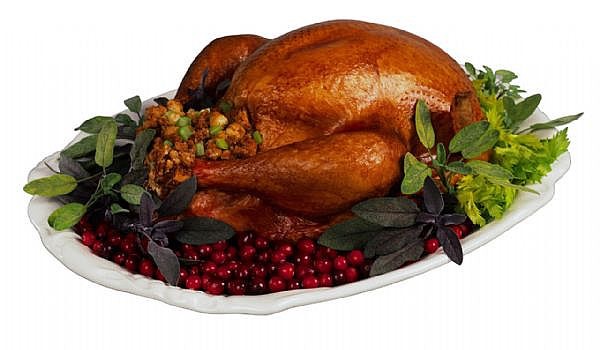 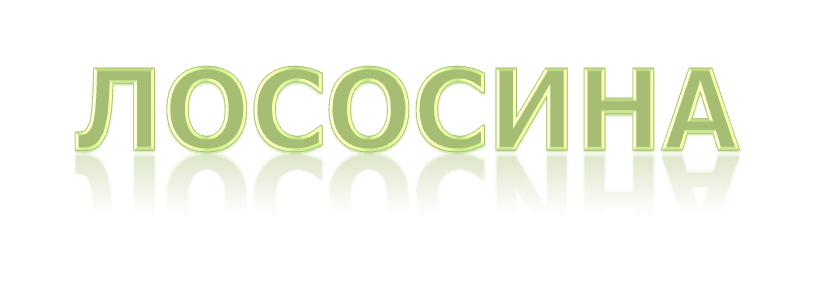 Она богата жирами группы omega-3, которые снижают уровень холестерина, защищают от некоторых видов рака и предотвращают образование тромбов. 
Исследования показывают, что лососина облегчает депрессивные состояния и предотвращает потерю памяти, потому что содержит никотиновую кислоту. А она, по некоторым данным, защищает от болезни Альцгеймера. Если есть возможность, ешьте свежую или консервированную лососину не реже трех раз в неделю - если вы ведете здоровый образ жизни. Жиры группы omega-3 содержатся также в грецких орехах.
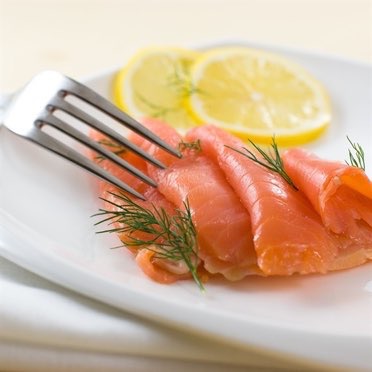 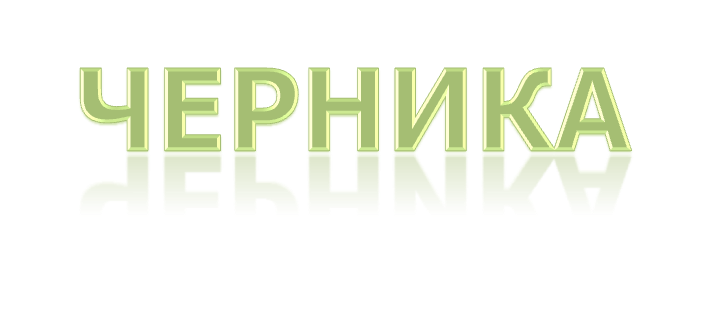 Эта маленькая ягодка содержит антиоксиданты, которые предотвращают катаракту, глаукому, расширение вен, геморрой, язву желудка, сердечно-сосудистые заболевания и рак. Черника (необходима при правильном питании) помогает уменьшить нарушения деятельности мозга после инсульта и смягчает воспаление пищеварительного тракта.
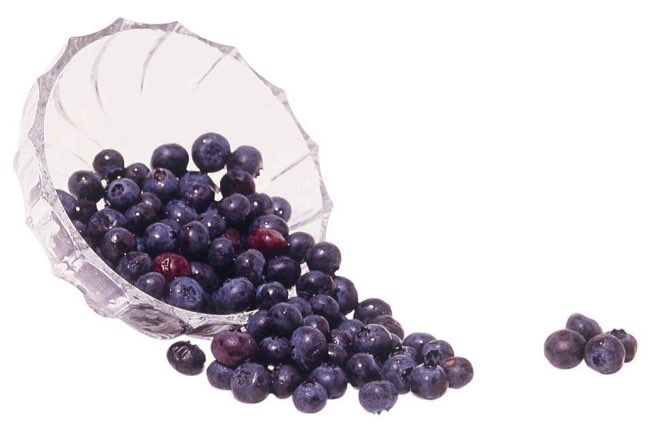 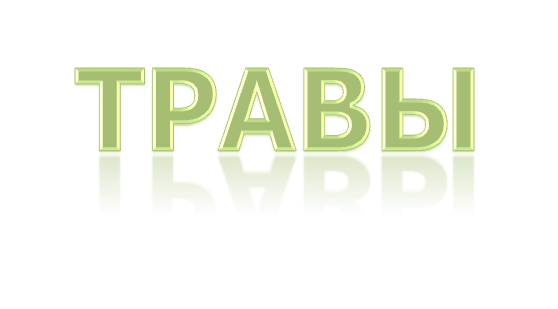 С возрастом у нас притупляются вкусовые ощущения, и легче всего добавить соли, чтобы еда казалась вкуснее. Но соль повышает артериальное давление, поэтому лучше добавлять в пищу травы и специи (полезно при правильном питании). Вкус свежих трав сильнее и приятнее. Вспомните, где живут долгожители, и чем они питаются.
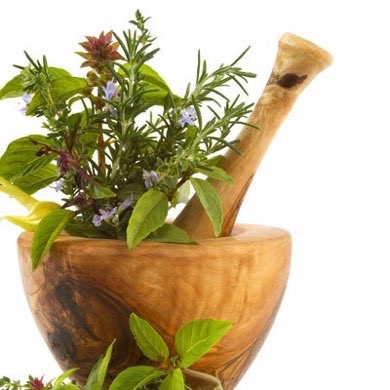 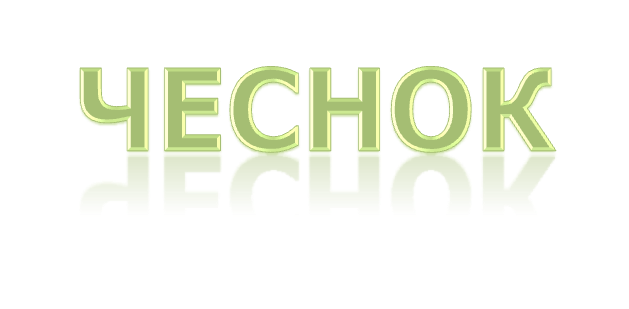 У этой маленькой луковицы большие преимущества. Чеснок (нужен при здоровом образе жизни) помогает предотвратить рак и сердечно-сосудистые заболевания, снижает риск инсульта. Он обладает противовоспалительным действием, помогая уменьшить боль и отеки при артритах. Очень полезен чесночок больным диабетом. Если вам не нравится его резкий запах, то пейте чесночные капсулы (так же входит в здоровое питание).
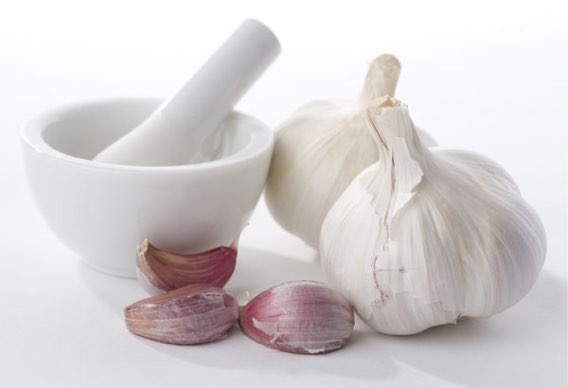 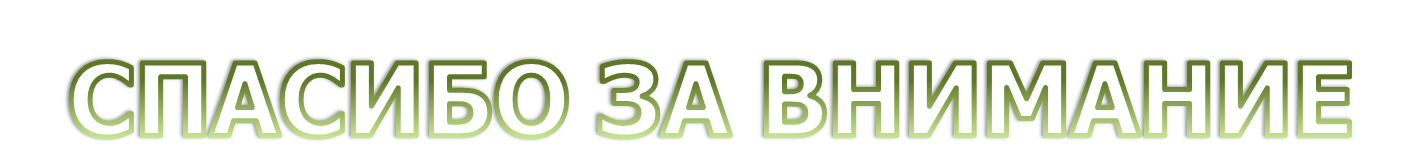 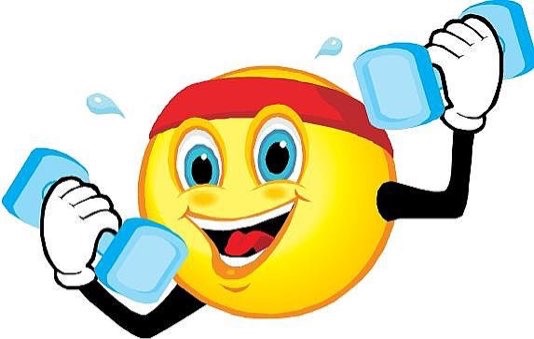